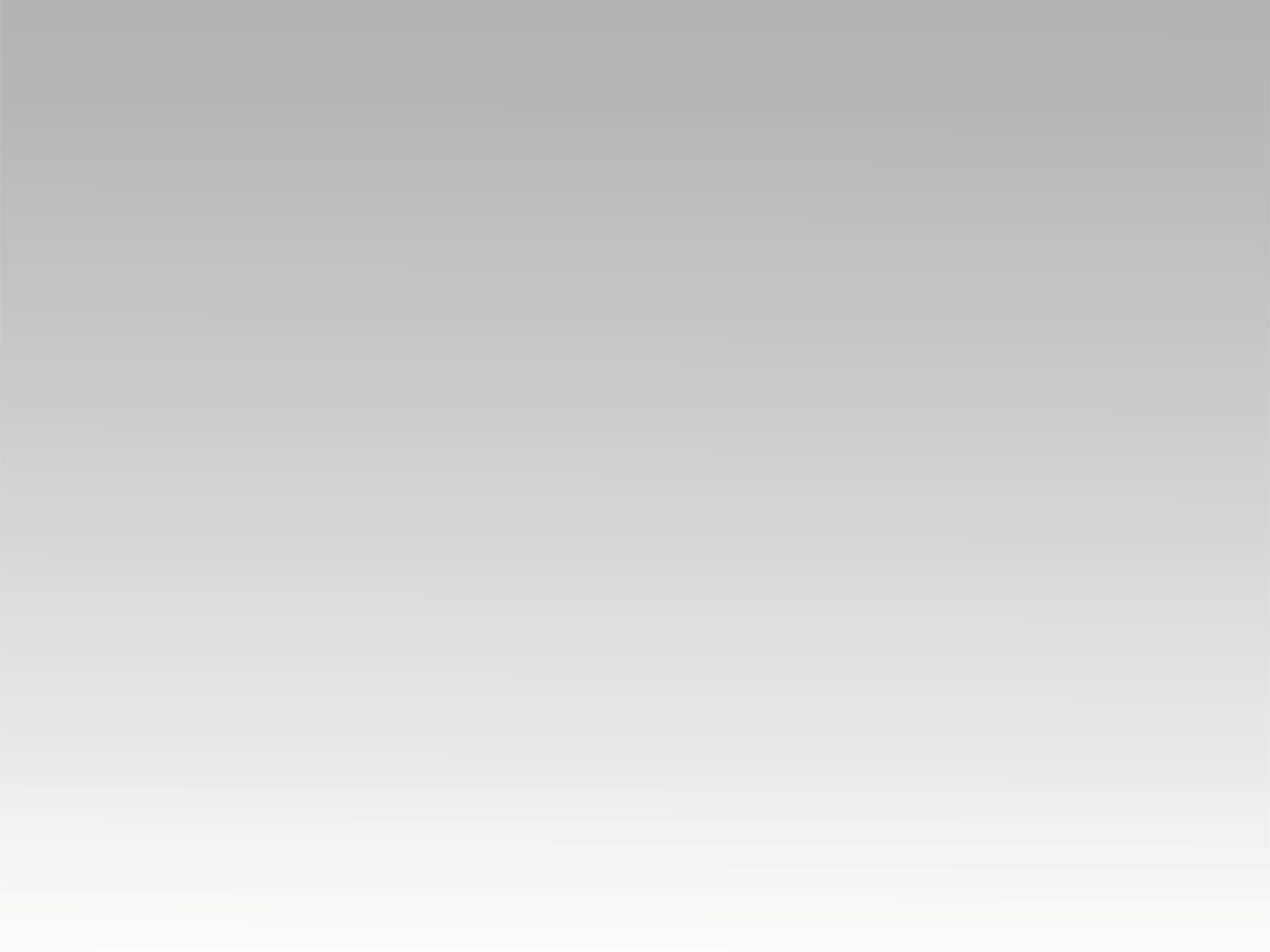 ترنيمة 
لولا النعمة
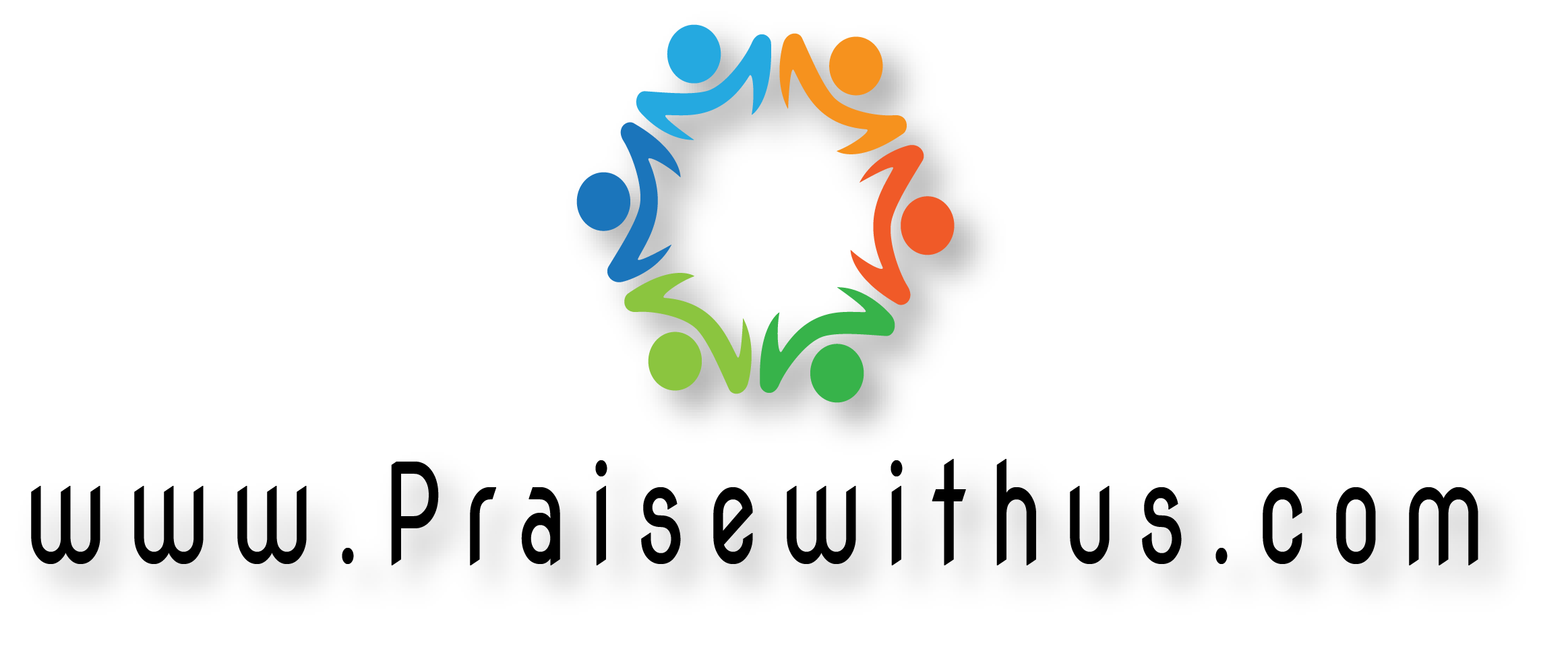 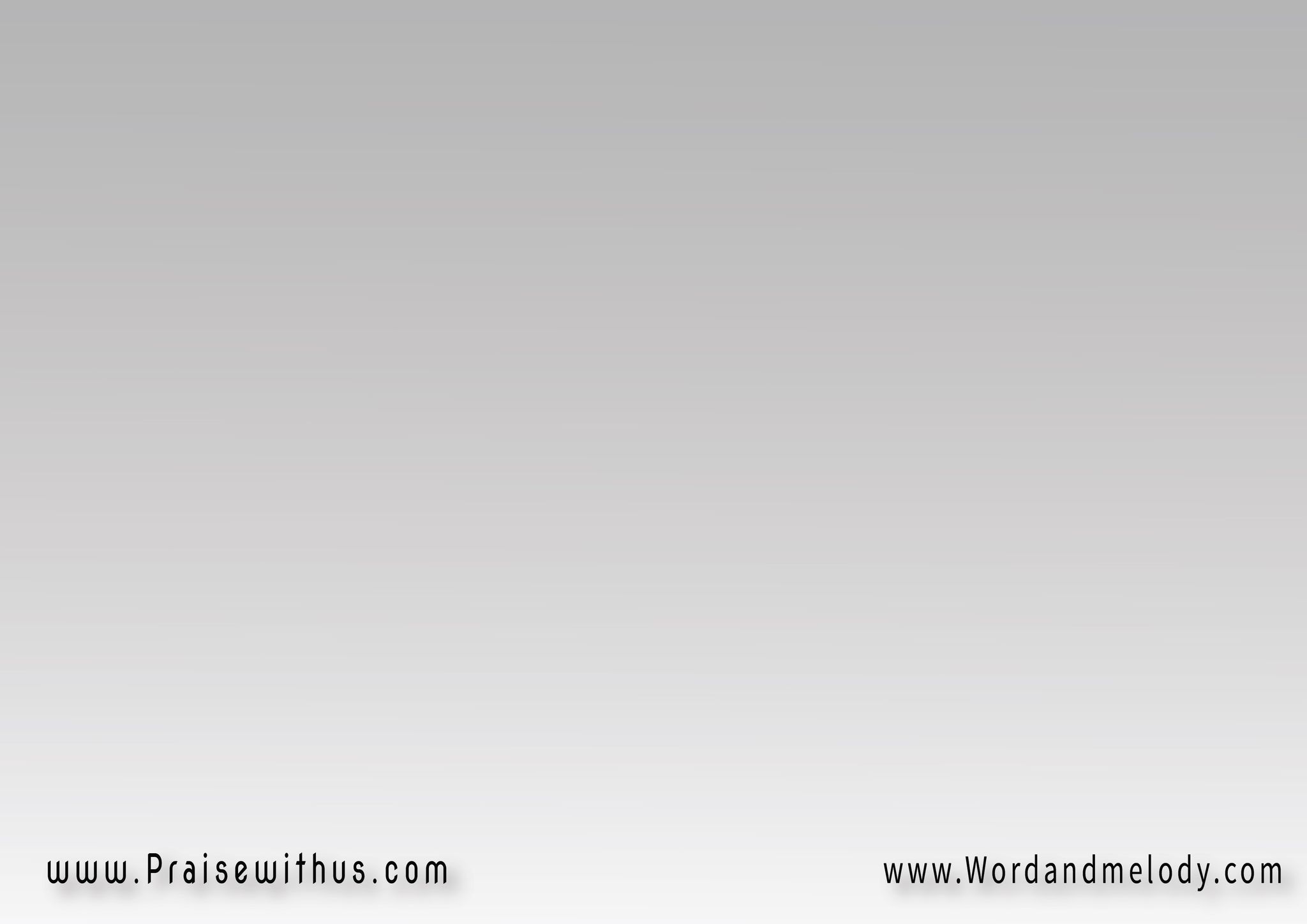 القرار:  
 لُو لاَ النعمة ما كنت أشوفك  
ولا كان لي مكان في سماك
أنا مديون لك ربي بعمري  
 يا للي فديتني بسفك دماك
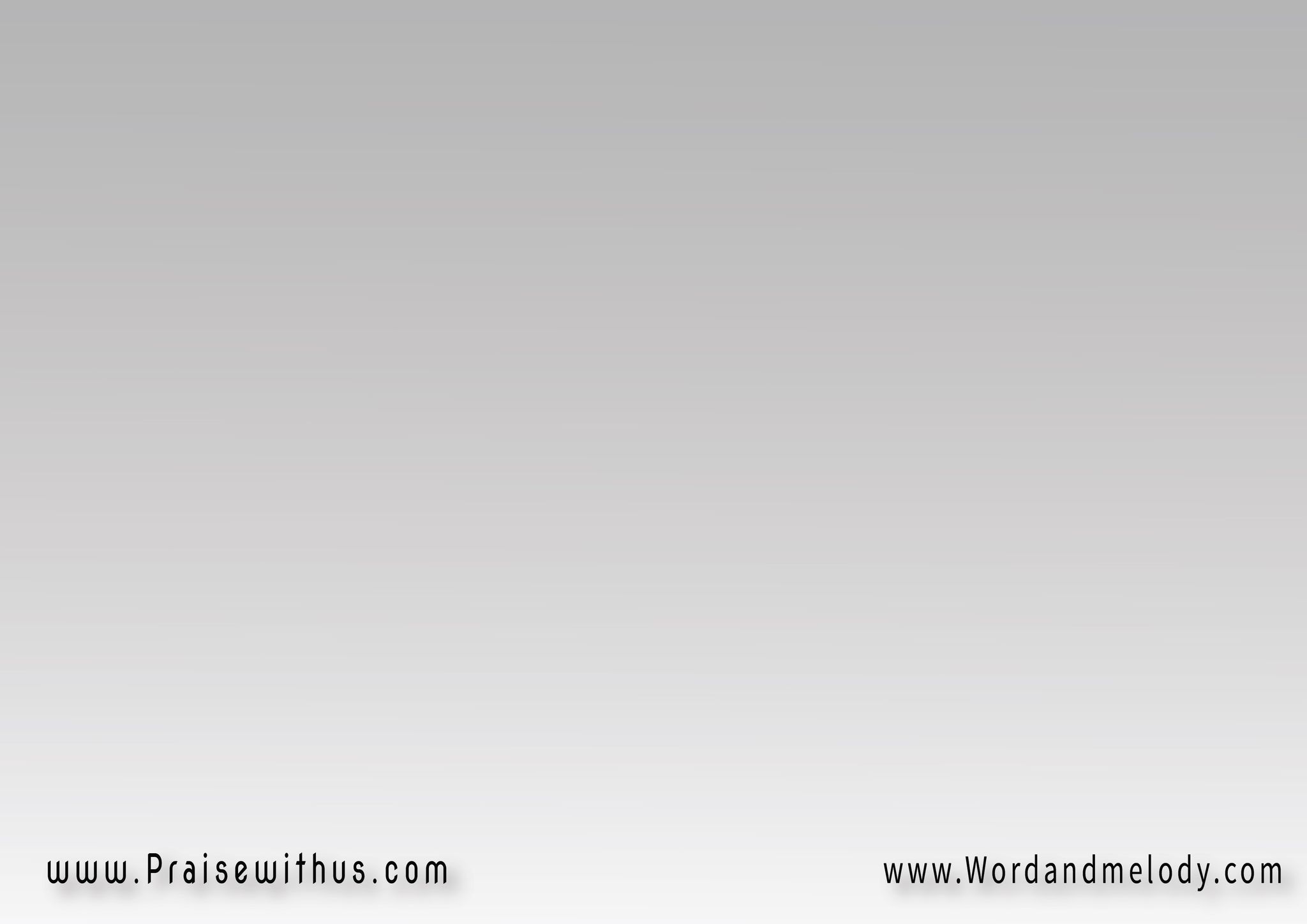 1- 
ما انساش أصلي كنت أنا عاصي طول أيامي وكلي معاصيكلي خطية ف كل كياني 
من رجلي لهامة رأسي
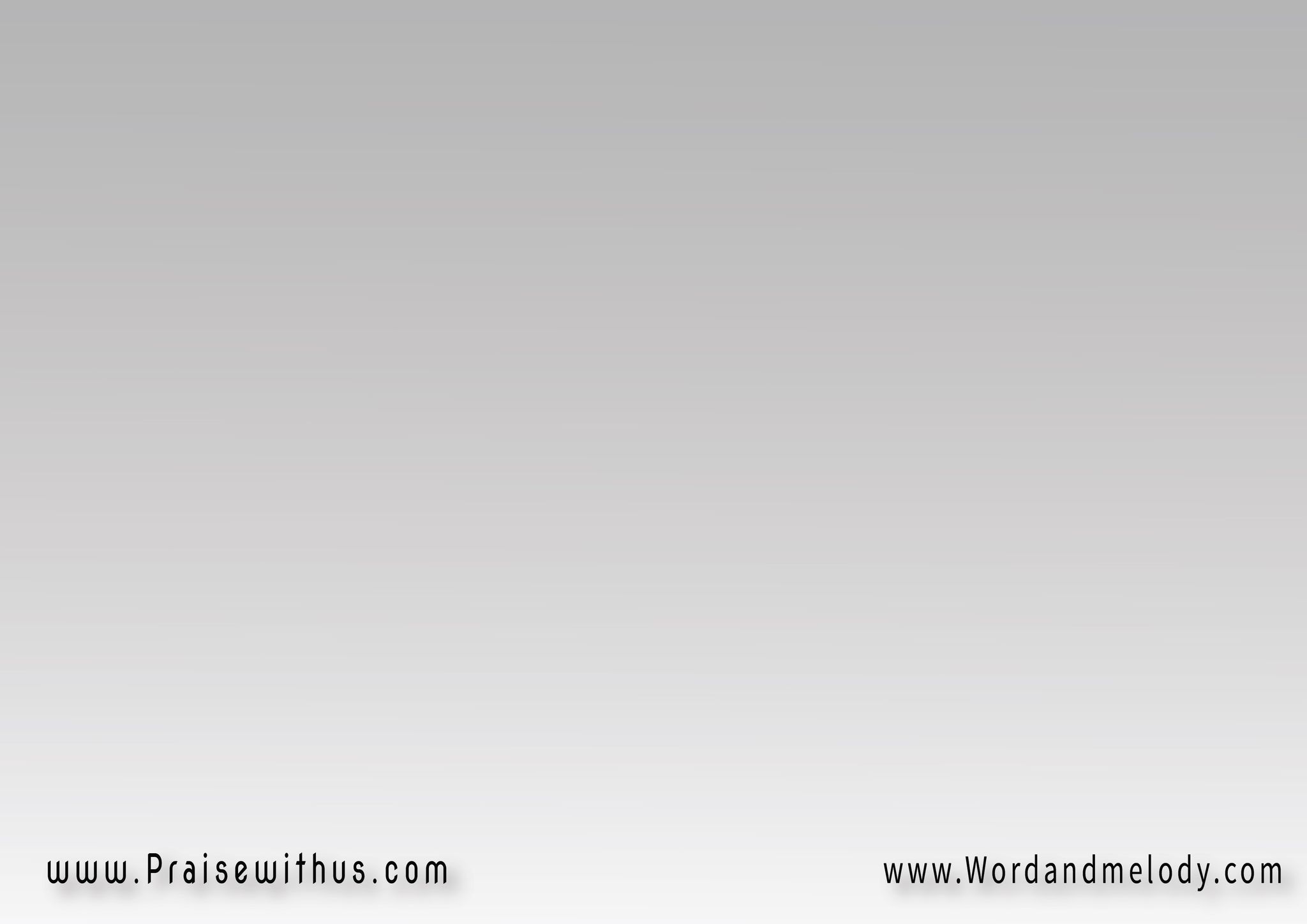 القرار:  
 لُو لاَ النعمة ما كنت أشوفك  
ولا كان لي مكان في سماك
أنا مديون لك ربي بعمري  
 يا للي فديتني بسفك دماك
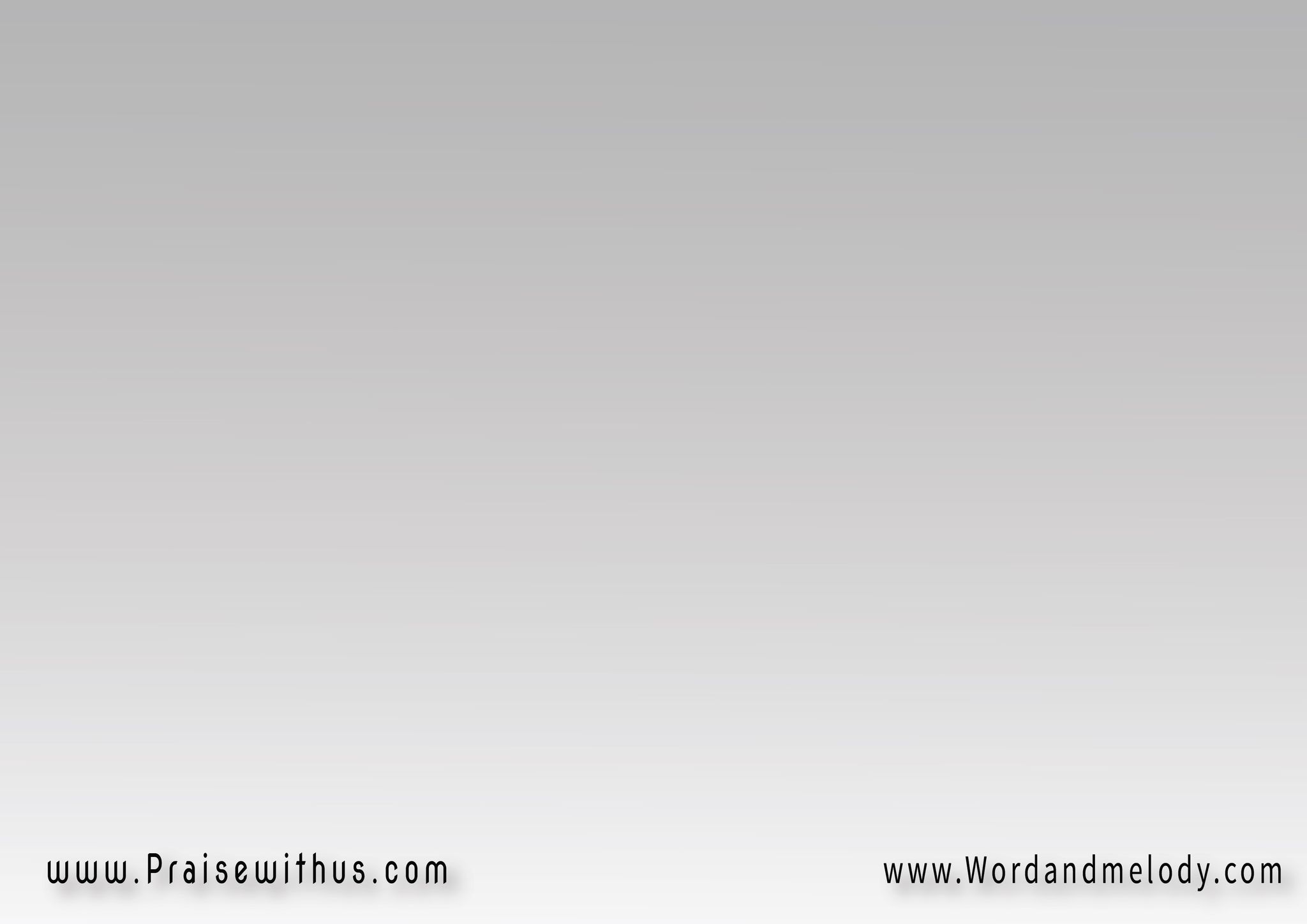 2- 
يا ما حاولت وكنت باحاول 
أجد الراحة ما كنتش طايلعشت ف وهم سنين خدعتني 
شهوة عيني ف عالم زايل
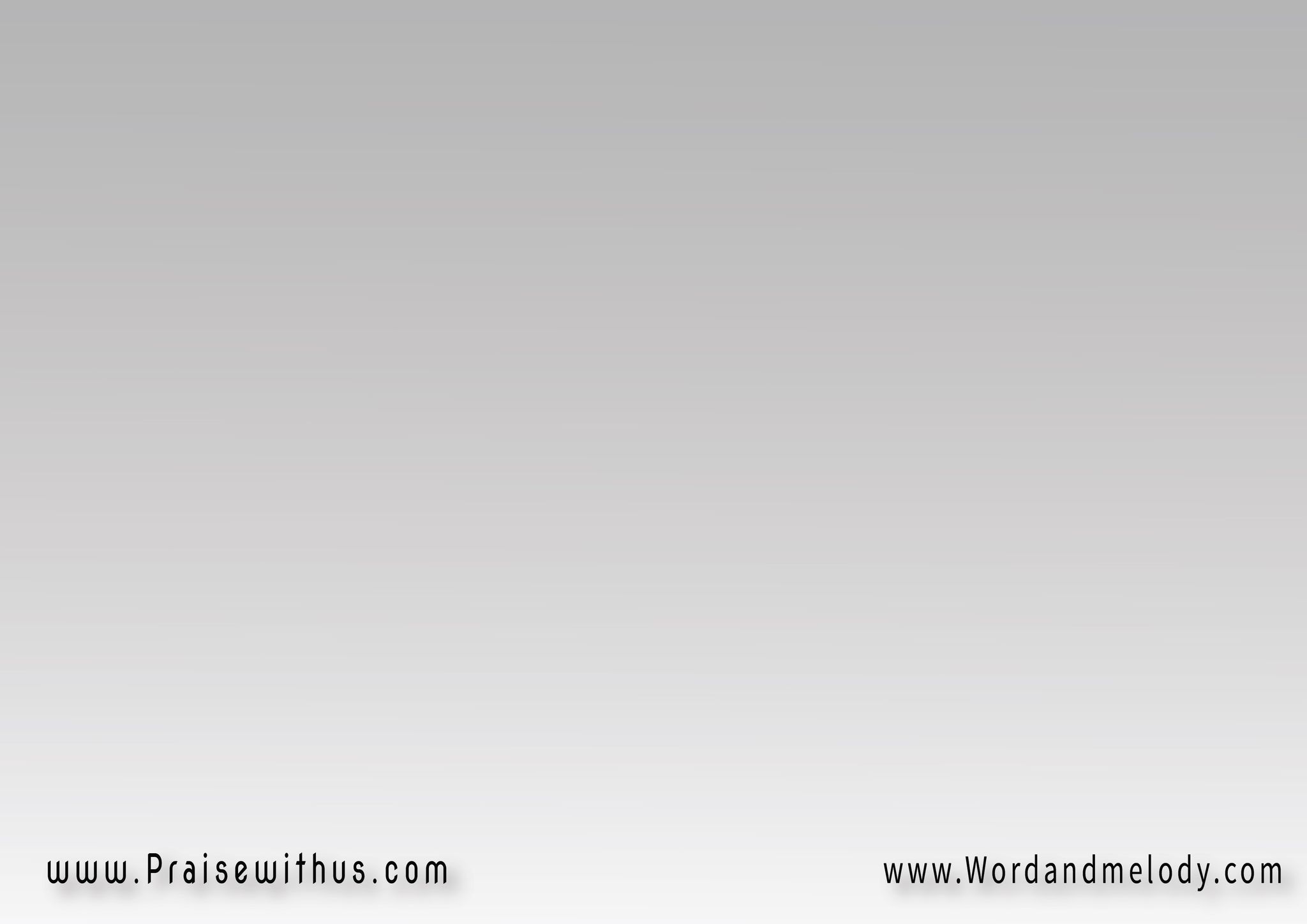 القرار:  
 لُو لاَ النعمة ما كنت أشوفك  
ولا كان لي مكان في سماك
أنا مديون لك ربي بعمري  
 يا للي فديتني بسفك دماك
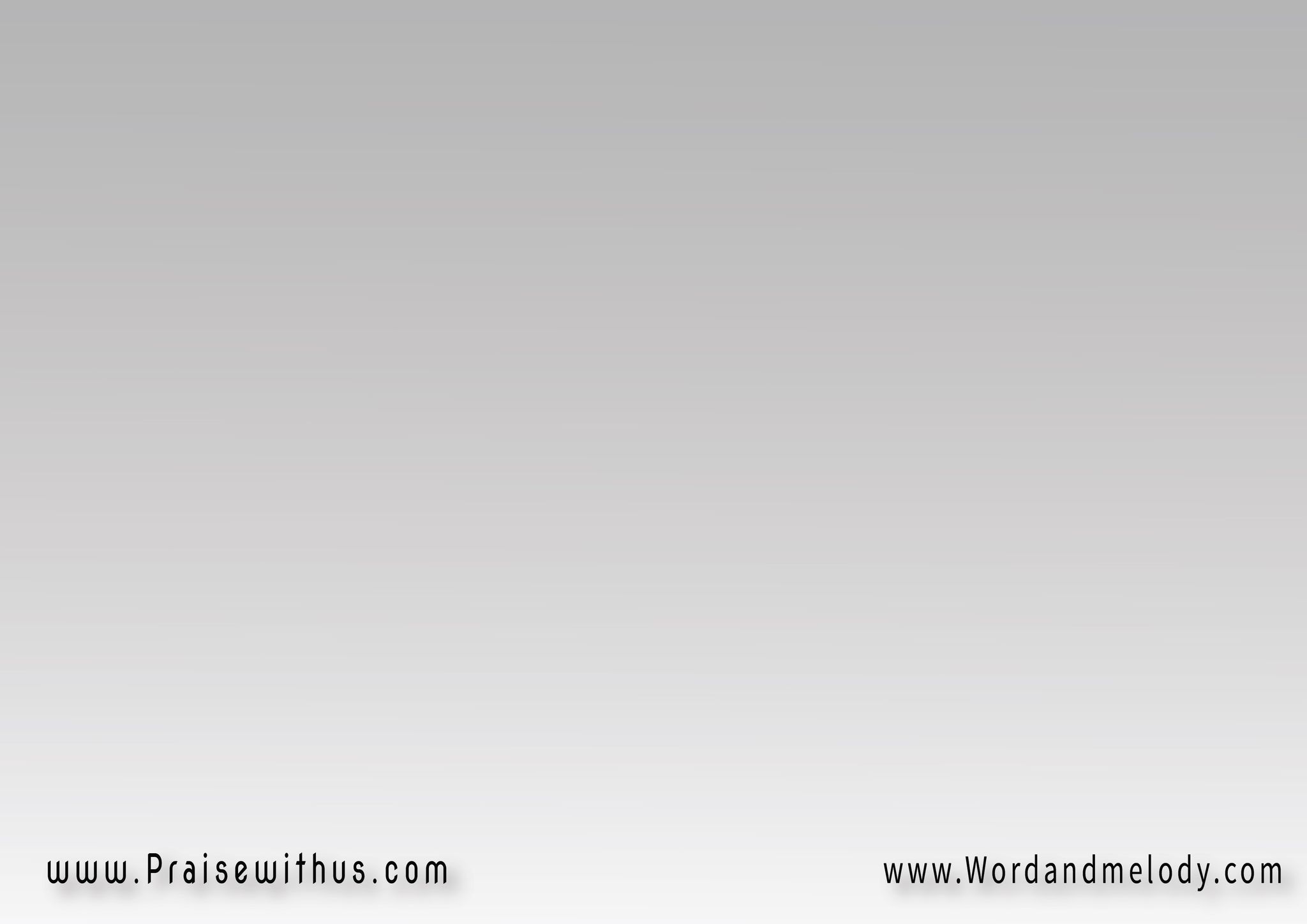 3- 
نعمة غنية اتجهت لىَّ 
فكت نفسي من العبوديةلما ناداني يسوع ودعاني
 حالا قلبي اتغير فىَّ
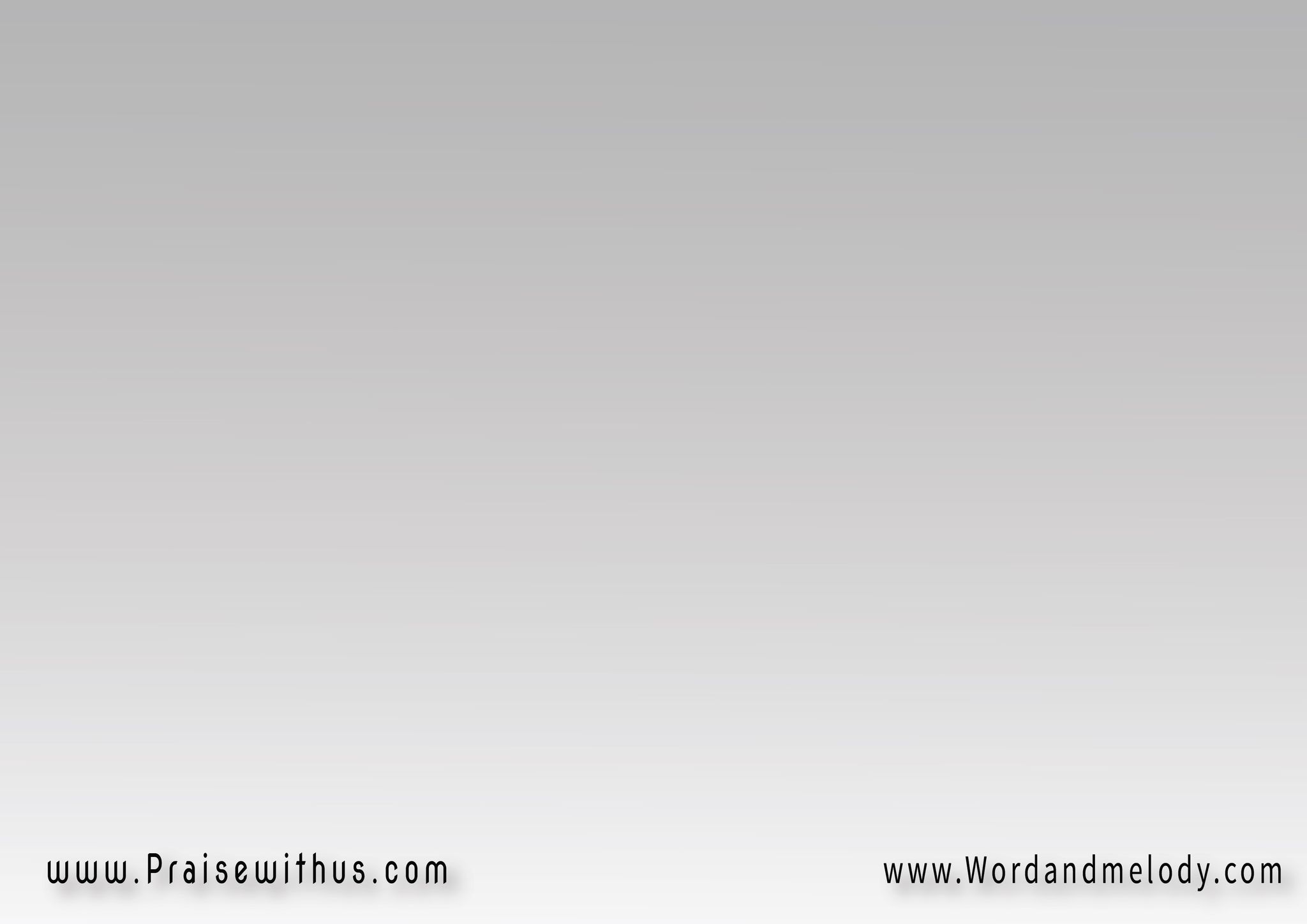 القرار:  
 لُو لاَ النعمة ما كنت أشوفك  
ولا كان لي مكان في سماك
أنا مديون لك ربي بعمري  
 يا للي فديتني بسفك دماك
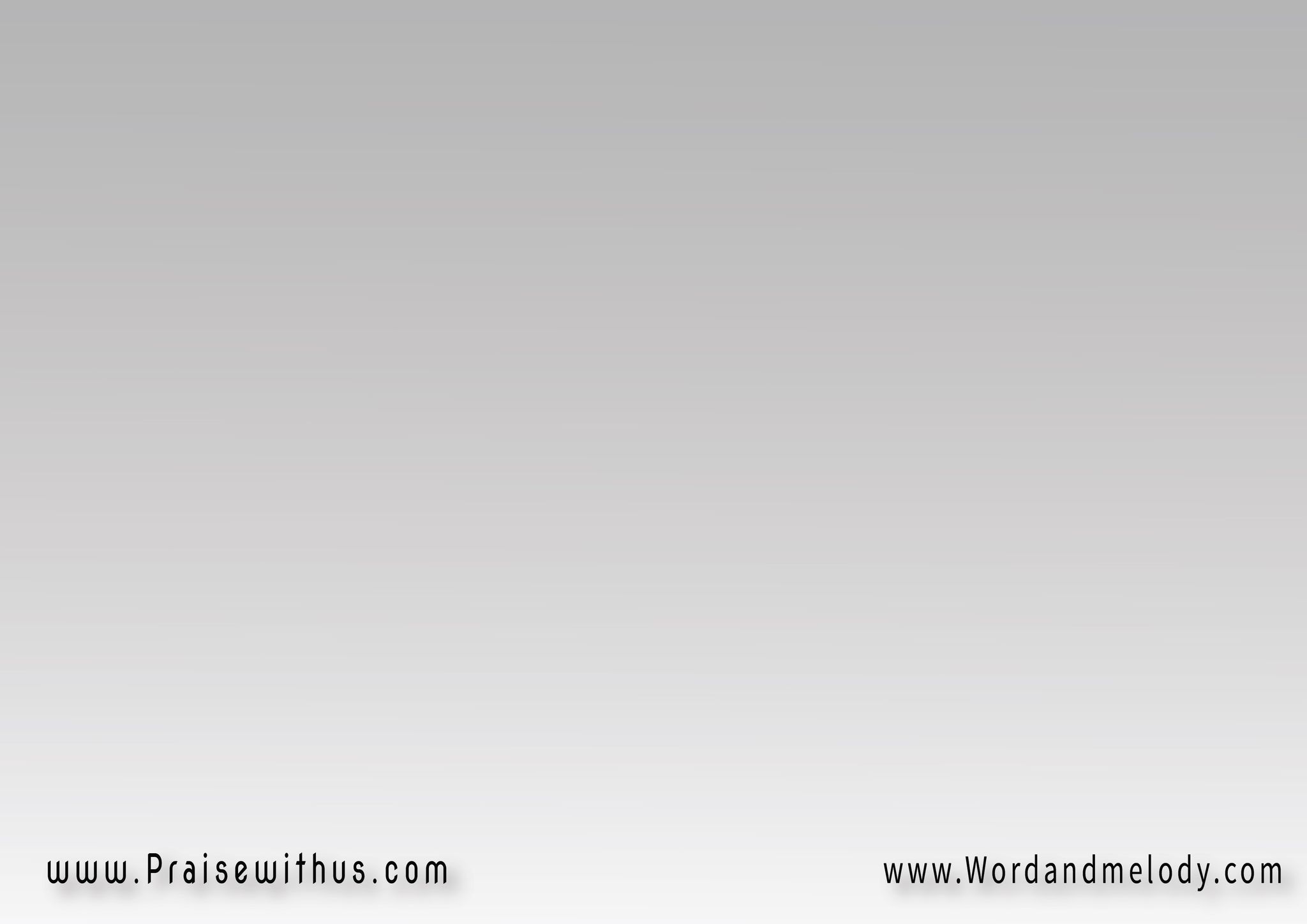 4- 
 نعمة تكفي طول الرحلة 
من بدايتها لحد لقاكماشية معايا بكل عناية 
لحد ما تيجي تأخذني معاك
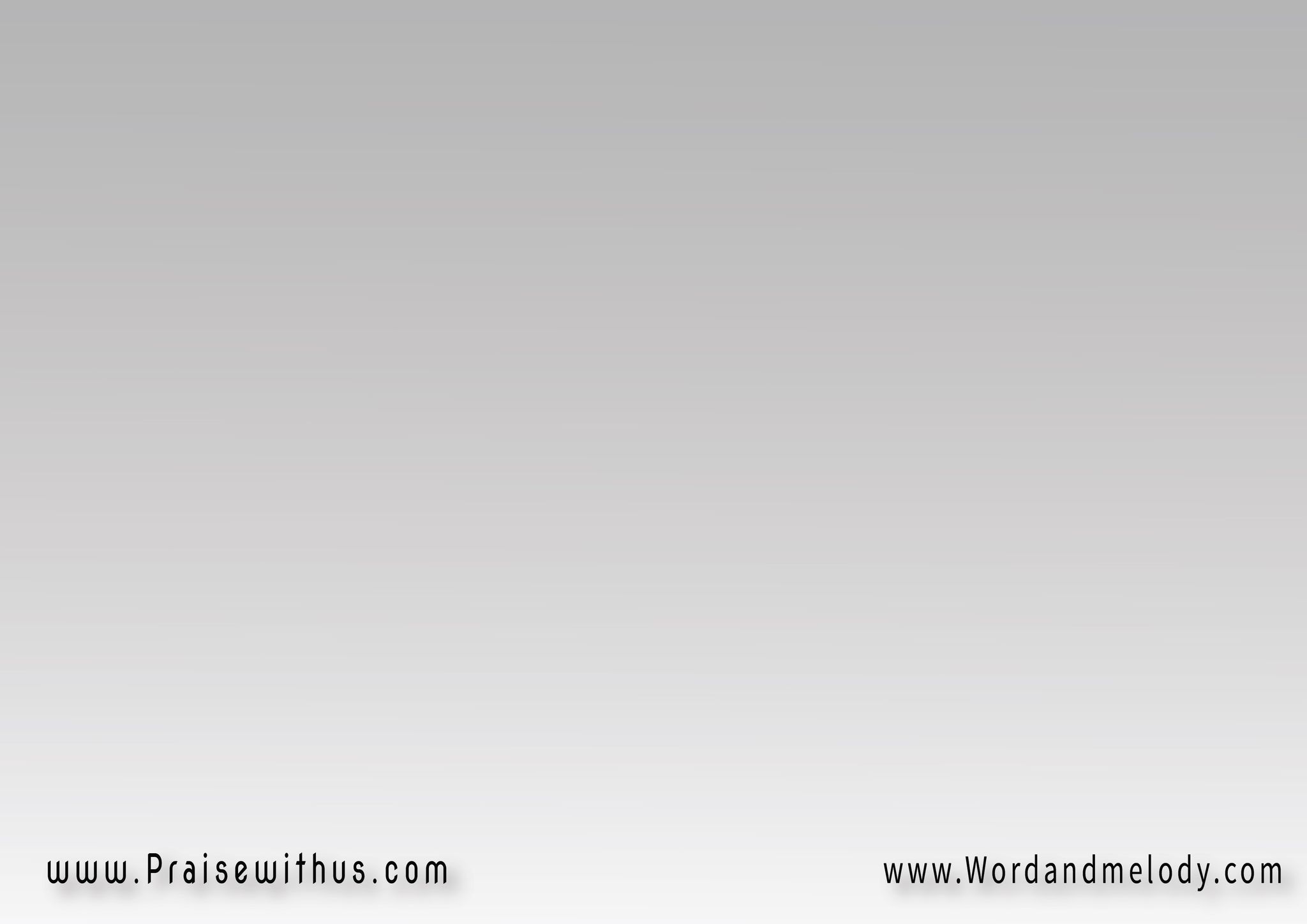 القرار:  
 لُو لاَ النعمة ما كنت أشوفك  
ولا كان لي مكان في سماك
أنا مديون لك ربي بعمري  
 يا للي فديتني بسفك دماك
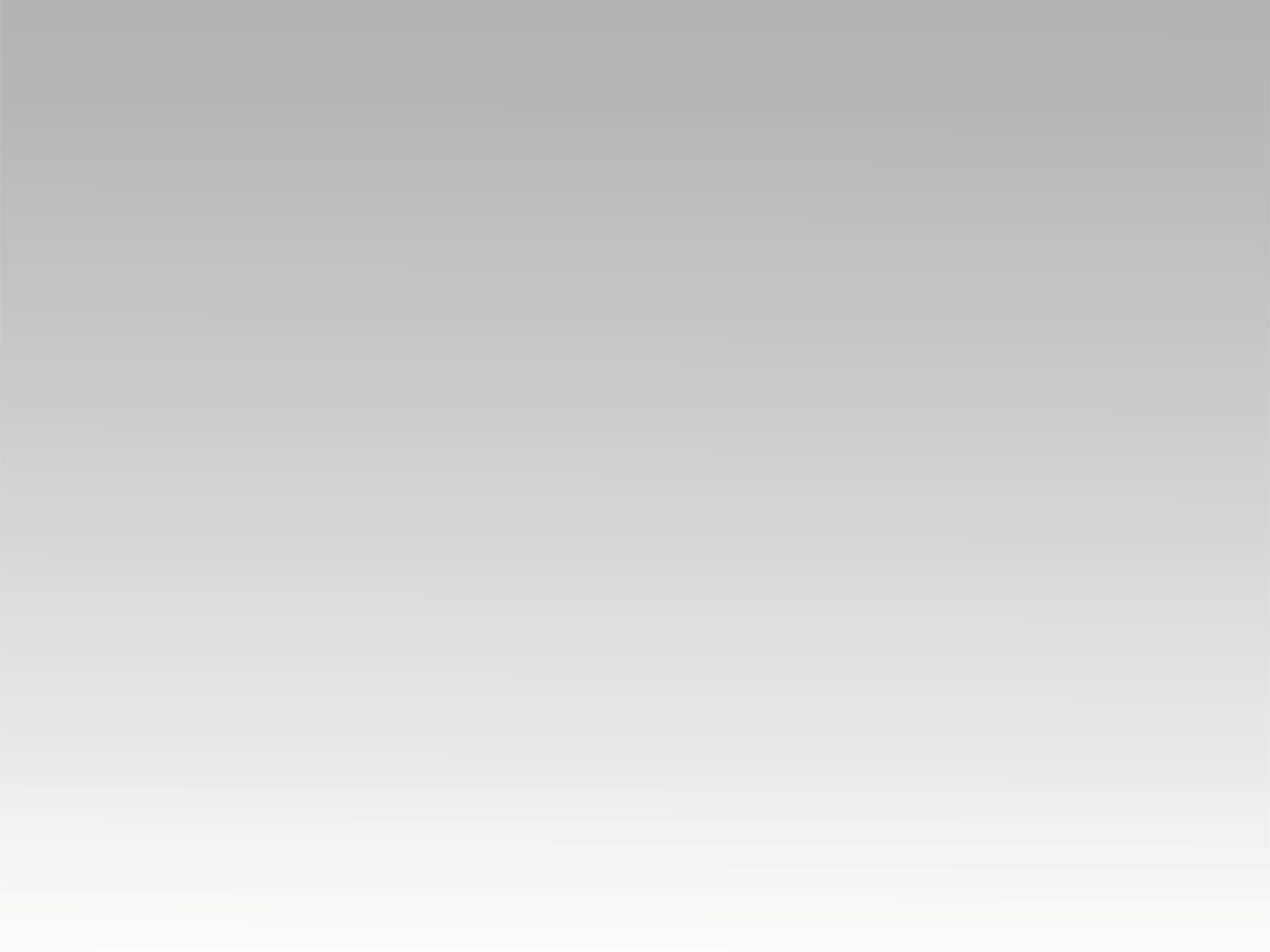 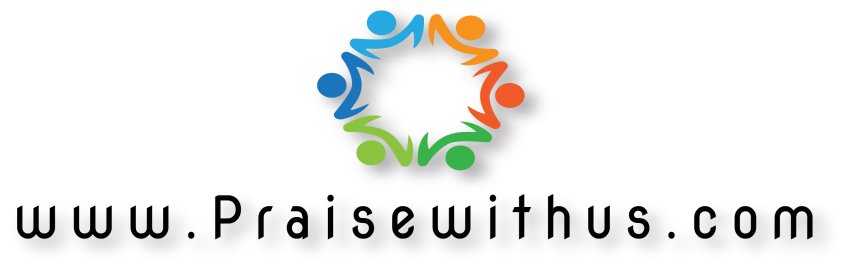